Социјално понашање појединца  у систему усвојених друштвених норми (9-10)
Spasenović, V. (2008): Vršnjački odnosi i školski uspeh. Beograd: Institut za pedagoška istraživanja.
Interakcija sa vršnjacima i razvojni ishodi
Zašto mladi preferiraju ka društvu vršnjaka?(rezultati istraživanja)
Od čega zavisi izbor drugova (drugarica)?(uzrasne orijentacije)
Prilagođavanje socijalno povučene dece na starijim uzrastima (značaj dispozicija i temperamenta)
Devijantno ponašanje
Interventni programi
Bliskost dečaka i devojčica sa vršnjacima
Pojedinci koji su usmereni ka drugima...
Ekstravertni
Otvoreni
Druželjubivi
Sigurni u sebe
Asertivni                                                              
Srdačni                                                                  
Kooperativni
Pomažu 
Empatišu
Uvažavaju druge
Koji prihvataju društveno-poželjne vrednosti
Koji su odrastali u toplim porodičnim odnosima (stvaranje uslova za interakciju)
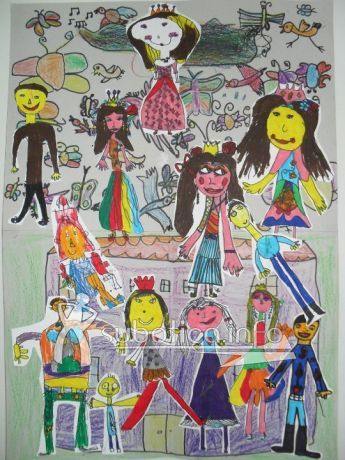 Bliskost sa vršnjacima podstiče:
Razvoj razumevanja i 
    osetljivosti za druge,
usvajanje moralnih vrednosti                          
     i normi ponašanja,
razvoj socijalnih veština,
razvoj kognitivnih veština,
EMPIRIJSKA ISTRAŽIVANJA O ODNOSU IZMEĐU 
USMERENOSTI KA VRŠNJACIMA
 I POSTIGNUĆA U ŠKOLSKOM USPEHU
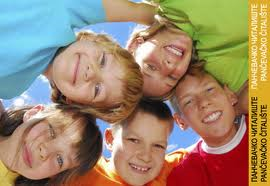